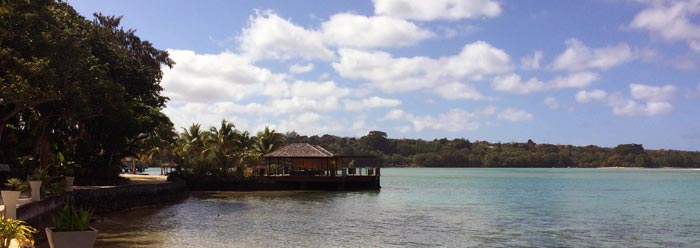 Costal tourism, impacts on vulnerable populations and options for recoveryThe 15th Annual Session of Global Forum on Human Settlements 2020 David Vivas, Legal Affairs Officer and Claudia Contreras, Economic Affairs Office15 October 2020
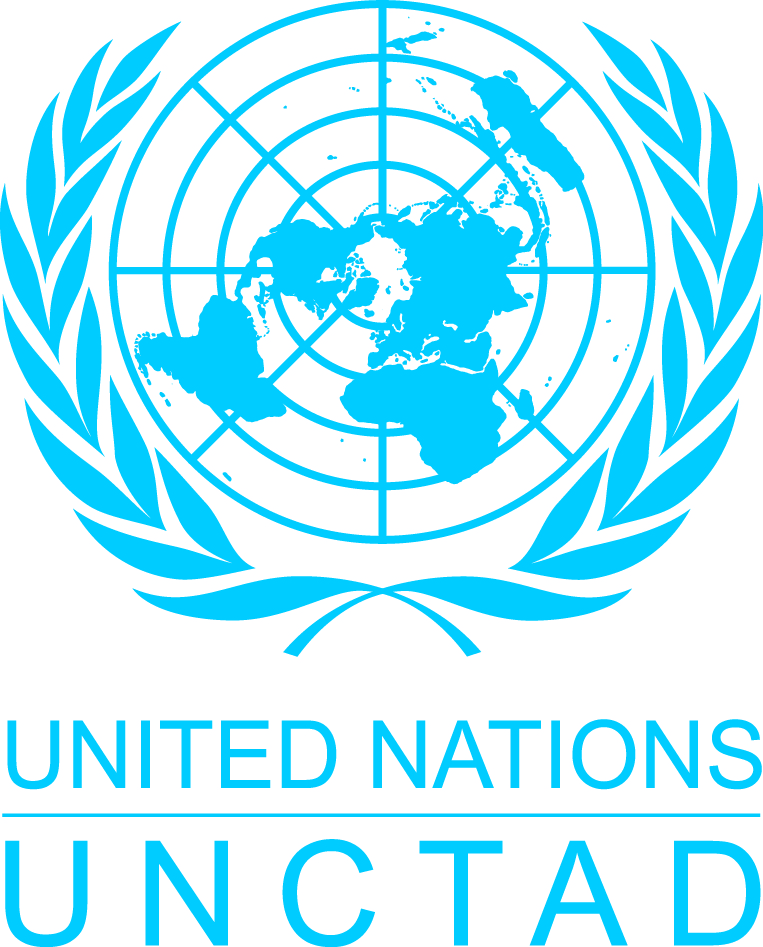 Outline
Main trends tourism and coastal tourism
Impact of COVID-19
Country measures of measures taken to respond to COVID-19 in the coastal tourism sector
Short, Medium- and Long-Term measures
Global trends
Tourism sector: 29% of the world’s services exports and 300 million jobs globally in 2019.
Before the COVID-19 pandemic the tourism sector was growing at a 4% rate and contributed a record $1.6 trillion and more than 300 million jobs to the world economy (2018). 
About half of all tourists choose a coastal destination for their vacations. 
Coastal and maritime tourism is the largest of all blue economy sectors
Cruise tourism almost into a halt with 76 per cent of all booking in 2020 cancelled or postponed due to border and sanitary measures and uncertainty (KPMG, July 2020)
[Speaker Notes: Tourism is a critical sector of the international economy. In 2019, the tourism sector accounted for 29 per cent of the world’s services exports and about 300 million jobs globally]
Inbound tourism expenditure as share of GDP, 2018
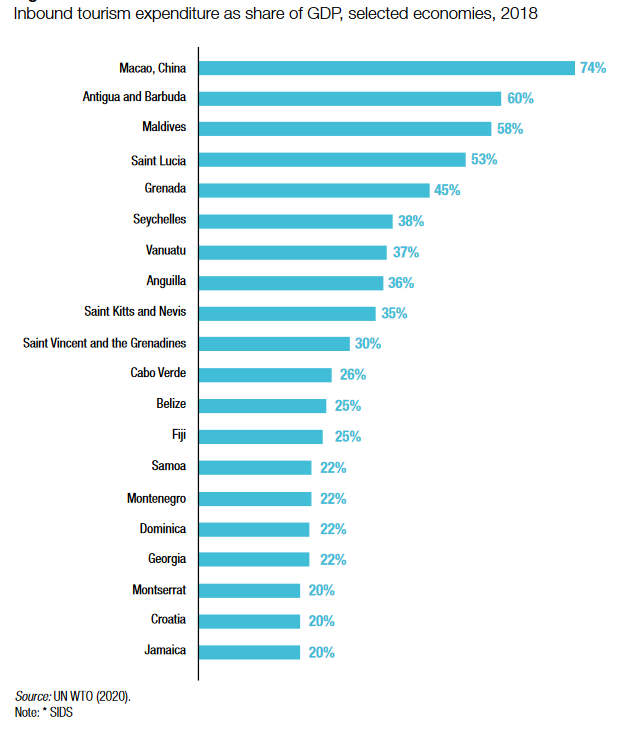 COVID19 Impact
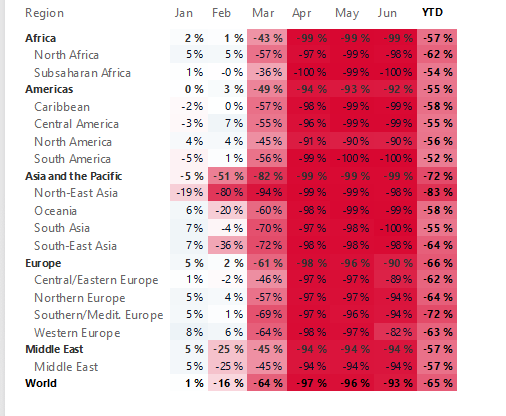 International tourists' arrivals fell 65% during first half of 2020 (WTO, 2020)
The world’s tourism sector could lose at least $1.2 trillion, or 1.5% of the global gross domestic product (GDP) (UNCTAD 2020)
Source: https://www.unwto.org/unwto-tourism-recovery-tracker
Global Macroeconomic losses
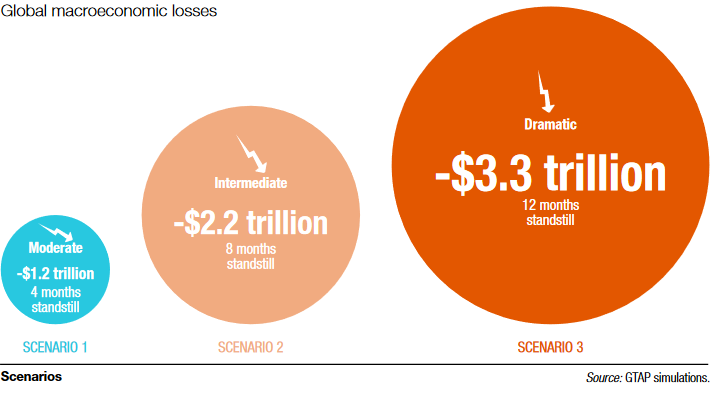 [Speaker Notes: The impact of the pandemic on tourism can generate a potential global GDP decline of 1.5 to 4.2% depending on whether we take a moderate, an intermediate or a full impact scenario (UNCTAD, 2020).

 
In tourism-dependent countries, one million lost in international tourism revenue will signify a 2 to 3 million in the country’s national income.]
Change GDP: 15 most affected countries, moderate scenario
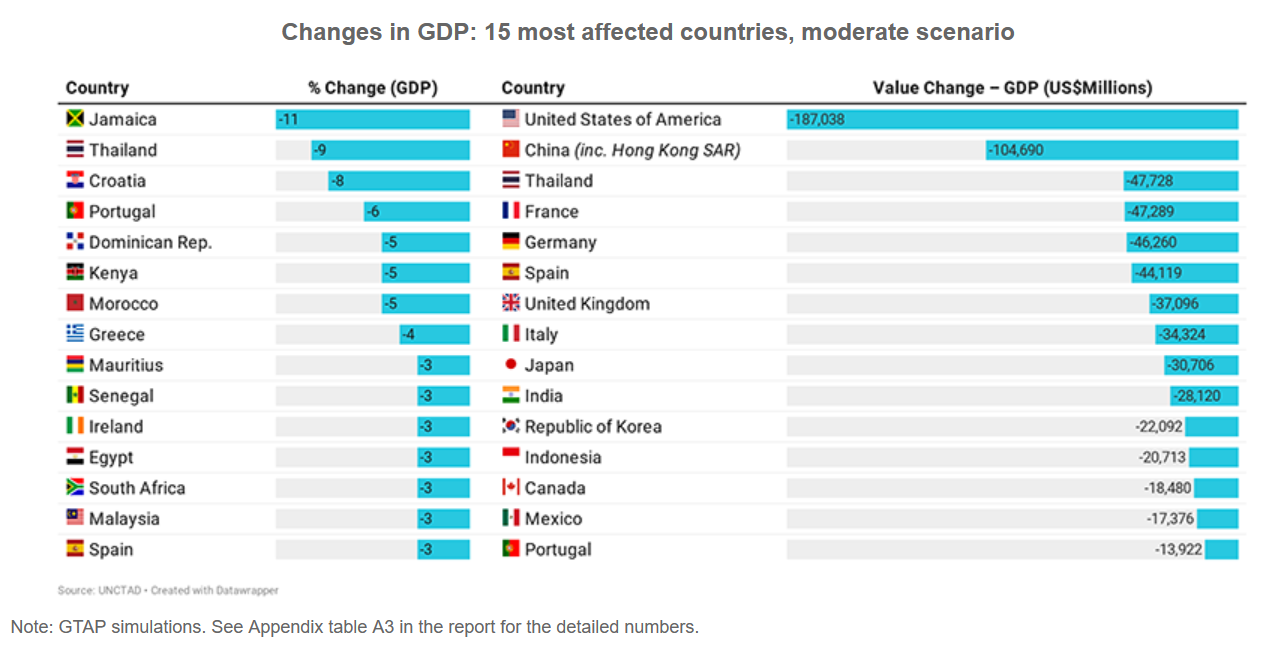 Change in Skilled Wages (in % changes): 15 most affected countries
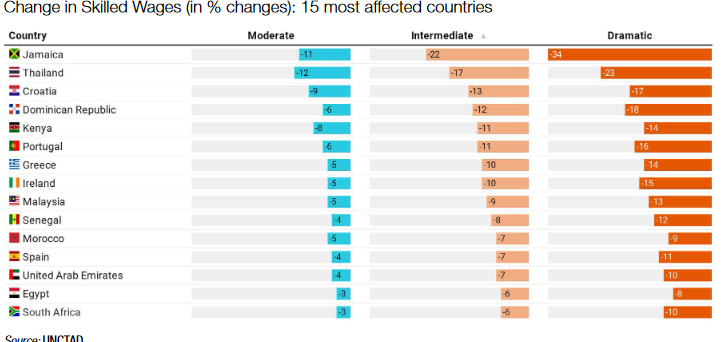 Change in Unskilled Employment (in % changes): 15 most affected countries
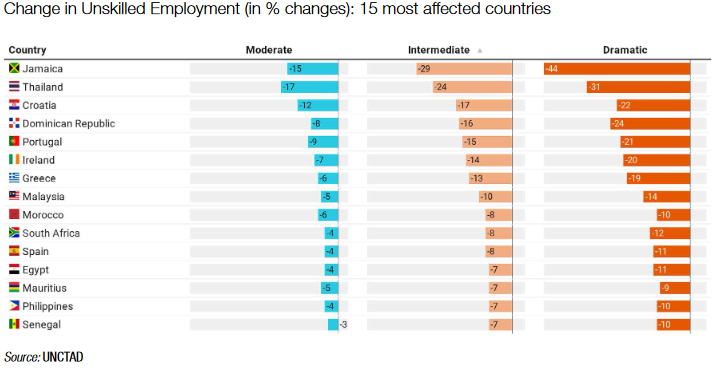 Examples measures taken to respond to covid-19 pandemic in the coastal tourism sector
[Speaker Notes: Barbados:
https://www.visitbarbados.org/sysimages/fileupload/source/Covid/btmi%20travel%20protocols%20updated%20240920[10][3][3].pdf 
https://home.kpmg/xx/en/home/insights/2020/04/barbados-government-and-institution-measures-in-response-to-covid.html
https://www.imf.org/en/News/Articles/2020/08/28/pr20289-barbados-imf-staff-concludes-virtual-visit
https://www.visitbarbados.org/covid-19-travel-guidelines-2020
https://www.southbeachbarbados.com/covid-19-update 

The Barbados Tourism Fund Facility will be a loan entity designed to provide urgent working capital, investment loans, and where possible blended finance for the upgrade of Barbadian hotels and tourism businesses.

Greece:
https://travel.gov.gr/#/ 
https://news.gtp.gr/2020/05/22/greek-hotels-health-protocols-post-covid-19-restart-officially-announced/ 
https://news.gtp.gr/2020/03/20/greeces-seasonal-tourism-staff-receive-support-view-covid-19/ 
 
Thailand :
https://www.thailand-business-news.com/business/78663-7-million-jobs-at-risk-in-post-covid-19-thailand.html 
https://edition.cnn.com/travel/article/thailand-reopening-safe-and-sealed-covid/index.html 
http://www.thaihotels.org/17191900/covid-19-prevention-guidelines-for-hotels 
https://www.tourism-review.com/thailands-tourism-expecting-aid-from-government-news11600 
https://www.scmp.com/magazines/post-magazine/travel/article/3099669/thailands-safe-and-sealed-strategy-attracts-time-and  

South Africa :
https://www.gov.za/covid-19/individuals-and-households/travel-coronavirus-covid-19  
https://www.southafrica.net/gl/en/trade/page/coronavirus-covid-19-south-african-tourism-update 
https://www.traveldailynews.com/post/south-africa-tourism-invites-eligible-companies-to-apply-for-the-coronavirus-covid-19-tourism-relief-fund 
https://www.southafrica.ch/357-travel-advisory-in-response-to-the-covid-19-pandemic.html]
Short term measures
Mix of government and private sector interventions to avoid coastal tourism SMEs bankruptcy

Support to assist vulnerable populations (women, migrants, and seasonal workers) in benefiting from social protection or to move towards a other economic activities

Support tourism sector shifting towards to new markets (e.g. domestic) 

Implementation of measures/protocols to ensure safe tourism for both tourists and countries at key transport/transfer points and during their stay
[Speaker Notes: In the short term, a mix of government and private sector interventions will be needed to avoid coastal tourism SMEs bankruptcy (reducing interest rates or by extending loans) and provide income support for vulnerable populations (unemployment support) 

Support will also be needed to assist vulnerable populations in shifting economic activity temporary or permanently toward less affected sectors such as food production, health, telecommunications and e-commerce services.]
Medium- and Long-Term measures
International cooperation  (to protect people from contagion across borders)

Make recovery programmes BLUE

Promote economic diversification (although difficult in some countries)
increased regional integration
make use of e-marketing tools
education and training programmes in targeted economic sectors
Invest in the sustainability of other blue economy sectors (e.g. aquaculture, renewable off-shore energy, marine R&D)
[Speaker Notes: International cooperation will be needed for tourist recipient countries to be able to protect tourists and to establish relevant sanitary measures in hotels, restaurants and other relevant establishments in order to avoid risks of contagion.

In the medium and long term, it is necessary for government to implement measures aimed at diversifying the economy, where possible.  A high dependence on one sector increases vulnerability. Avenues for economic diversification may include increased regional integration, education and training programmes in targeted economic sectors to boost resilience and mitigate the cost of shocks.]
Thanks